SORH Region A
The Rural Health Care Program
1
Agenda
Program Overview
HCF Program Overview
Telecom Program Overview
Resources Available 
Information about your state!
2
Rural Health Care Program
Program Overview
3
Program Overview
USAC, the Universal Service Fund (USF), and the FCC
The Universal Service Administrative Company (USAC) administers the universal service fund (USF) on behalf of and under the auspices of the FCC.
Rural Health Care
Schools and Libraries
High Cost
Lifeline
4
Program Overview
What is the Universal Service Fund?
What is the Universal Service Fund (USF)?
The USF is money collected from telecommunications companies dedicated to fulfilling the universal service goals; and
Helps make telecom access available to all U.S. consumers
The FCC’s universal service programs provide support to:
High cost companies serving remote and rural areas (Connect America Fund);
Low-income consumers (Lifeline Program);
Health care providers (Rural Health Care Program); and
Schools and libraries (E-rate)
5
Program Overview
The USF and RHC
The Rural Health Care Program is allotted $400 million annually from the USF
Progress towards the annual cap
6
Program Overview
USAC and the FCC
The Federal Communications Commission (FCC), among other things, oversees USAC’s administration of the four Universal Service Programs, including the Rural Health Care Program.
The FCC’s functions and responsibilities include:
Establishing and modernizing the universal service programs in accordance with applicable statutory provisions;
Adopting and modifying program rules;
Issuing policy and rule guidance; and
Acting on appeals of USAC decisions.
7
Program Overview
USAC and the FCC
USAC’s functions and responsibilities include:
Administering each of the USF programs, including processing of applications;
Billing contributors, collecting, contributions, an disbursing universal service support;
Reporting quarterly to the FCC on disbursement of USF support; and 
Estimating improper payments and conducting audits.
8
Program Overview
Three Rural Health Care Programs
Healthcare Connect Fund Program
Supports broadband connectivity and broadband networks for eligible HCP
Provides 65 percent discount on eligible services and equipment
Telecommunications Program  
Funds urban/rural rate difference for telecommunications services for rural healthcare providers (HCPs)
Remains in place after Healthcare Connect Fund Program implementation
Pilot Program
Supports 50 state-wide and regional broadband HCP network (not open to new applicants)
Participants transition to Healthcare Connect Fund as Pilot funds are exhausted
9
Program Overview
Who is Eligible? Status
Nonprofit
OR
Public
10
Program Overview
Who is Eligible? Facility Type
Not-for-profit hospitals
Rural health clinics
Community mental health centers
Local health departments or agencies
Post-secondary educational institutions offering health care instruction, teaching hospitals, and medical schools 
Community health centers or health centers providing health care to migrants
Dedicated emergency departments of rural for-profit hospitals 
Part-time eligible entities
Consortia of the above entities
11
Program Overview
Who is Eligible? Location
Individual HCP applicants must be located in an FCC-approved rural location to be considered rural.
There is a rural look-up tool located on the USAC website:  www.usac.org/rhc/telecommunications/tools/Rural/search/search.asp
12
Program Overview
My Portal
All RHC are forms filed online
Can have multiple account holders filing forms
13
Rural Health Care Program
Healthcare Connect Fund (HCF) Program Overview
14
HCF Program Overview
Key Features of the HCF Program
Support for broadband connectivity and broadband networks for eligible HCPs
Both consortium and individual HCPs may apply
35 percent HCP contribution required
Funding began January 1, 2014 (July 1, 2013, for existing Pilot projects)
Going forward, funding year will run from July 1st to June 30th
Covers both broadband services and HCP-owned infrastructure
Non-rural HCPs can participate if in majority-rural consortia
Multi-year funding commitments available to consortia
Connections to off-site administrative offices and data centers covered
15
HCF Program Overview
Key Features of the HCF Program
Administrative benefits include:
Flat-rate discount, which  simplifies the calculation of discount level
Consortia can use a single application
Healthcare Connect Fund Program provides options:
HCPs can apply as individuals
HCPs can join an existing consortium, either now or after participating as an individual HCP in the HCF Program
HCPs also can band together and form a new consortium
16
HCF Program Overview
Goals of the HCF Program
FCC’s Performance Goals for Healthcare Connect Fund Program:
Increase access to broadband for HCPs, especially those serving rural areas 
Foster development and deployment of broadband health care networks 
Maximize cost-effectiveness of the program 
FCC and USAC will collect data through the application process to help measure progress toward achieving these goals.
Consortia will also file annual reports regarding their use of broadband connections, including data on telemedicine, exchange of health information, and remote training.
17
HCF Program Overview
Benefits of the Consortium Approach
Creation and growth of broadband HCP networks
Lower administrative costs
Sharing of medical, administrative, and technical expertise
Lower prices, higher bandwidth, and better quality connections
Non-rural sites may participate in consortia and receive the discount, as long as they are in a consortium with a majority rural sites.
Consortia can include ineligible health care provider sites, who pay their “fair share” but can be part of the network and benefit from negotiated rates
Improved quality and reduced cost of healthcare through leveraging broadband connections in consortia
18
HCF Program Overview
Application Process
Determine Eligibility
Must meet the three initial program criteria and make sure requested services are eligible
Develop Evaluation Criteria and Request Services
Develop scoring criteria to evaluate bids and describe service needs (posted on USAC website)
Evaluate Bids & Select a Service Provider
Choose the “most cost-effective” service provider
19
HCF Program Overview
Application Process
4.  Submit Funding Requests
Provide information about services and selected service provider
Invoice 
Initiate invoicing process and submit to service provider for review
20
HCF Program Overview
Four FCC Forms:
FCC Form 460 – Registering and Determining Eligibility
FCC Form 461 – Requesting Services
FCC Form 462 – Requesting Funding Commitment
FCC Form 463 – Submitting Invoice
21
HCF Program Overview
Four FCC Forms Processing Time:
FCC Form 460 –Processing Time: 30 days
FCC Form 461 – Processing Time: Without RFP 3-5 business days. With RFP,  approximately 4 weeks.
FCC Form 462 – Processing Time: 60-90 days
FCC Form 463 – Processing Time: 30 days
22
HCF Program Overview
Four FCC Forms Processing Time:
Processing time is calculated from the date of receipt of a complete and accurate form, including all supporting documentation. 
Missing and inaccurate information will delay processing. 
Timeliness of responses to USAC requests for information affects processing time (applicants are required to provide a response to information requests within 14 calendar days).
23
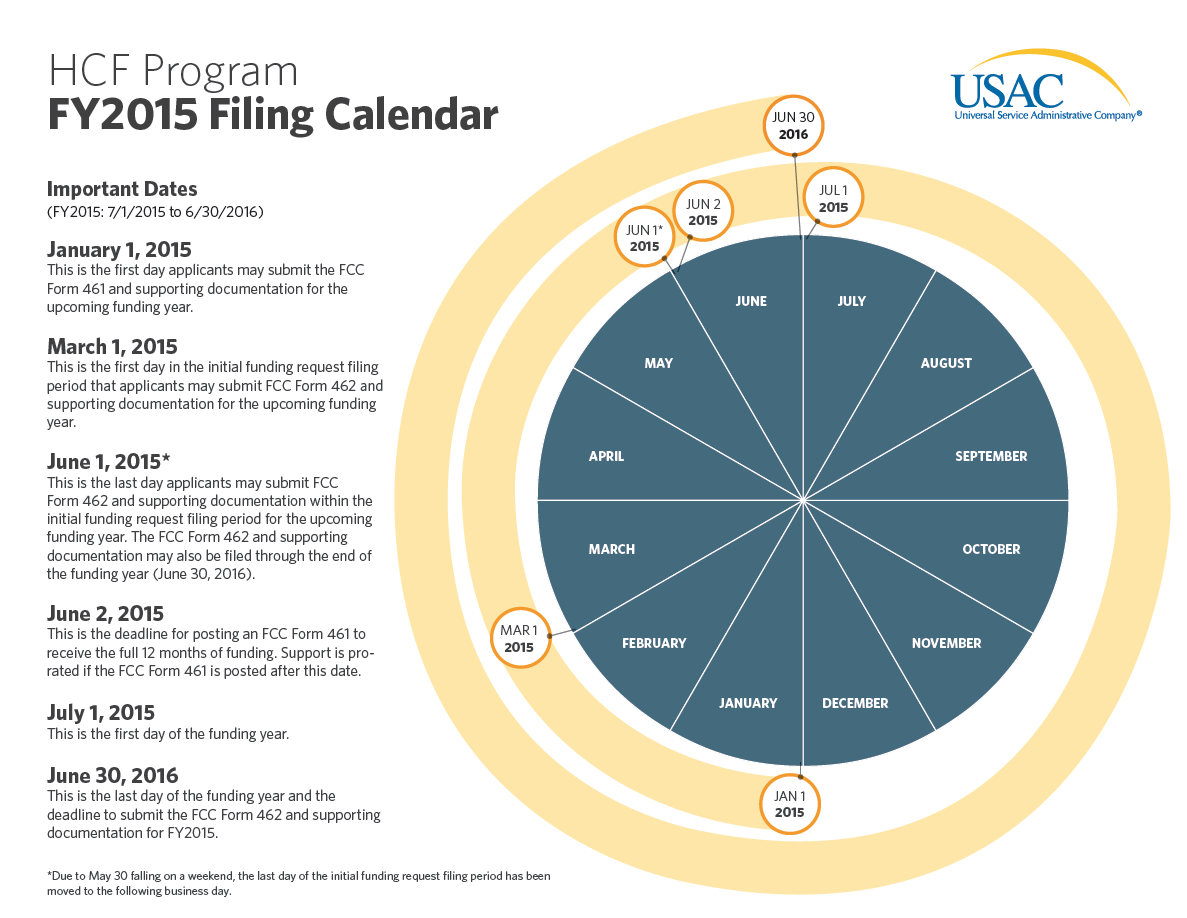 24
HCF Program Overview
FCC Form 460: Eligibility and Registration Form
Certifies that the applicant meets eligibility requirements 	
An individual applicant must file an FCC Form 460 for itself and a separate FCC Form 460 for any associated off-site administrative office or off-site data center.
Eligibility must be determined before an FCC Form 461 (Requests for Services Form) can be reviewed.
Includes site information, contact information, eligibility information, certifications and signatures
25
HCF Program Overview
FCC Form 460: Who Must Submit
All applicants requesting funding through the HCF Program 
Every applicant must submit an FCC Form 460 even if the applicant has been deemed eligible to participate in another component of the RHC Program (Telecom or Pilot Program).
26
HCF Program Overview
FCC Form 460: When to Submit
The FCC Form 460 may be submitted at any time during the funding year. 
The form only needs to be submitted once (as opposed to every funding year) to establish eligibility, unless there are information changes.
27
HCF Program Overview
FCC Form 461: Request for Services Form
Initiates the competitive bidding process,
Must be posted on USAC’s website for at least 28 days,
Provides information about requested services and network equipment to enable an effective competitive bidding process, and
Can be submitted starting 180 days before the beginning of the funding year.
28
HCF Program Overview
FCC Form 461: Who Must Submit
All applicants, unless their request for service meets one or more of the HCF Program competitive bidding exemptions.
29
HCF Program Overview
FCC Form 461: Competitive Bidding Exemptions
An annual undiscounted cost less than or equal to $10,000,
Purchasing from a government-negotiated Master Services Agreement (MSA).
MSAs approved under the Pilot Program or HCF Program,
Contracts negotiated under the E-rate Program (Schools and Libraries Program).
A multi-year contract deemed evergreen by USAC.
30
HCF Program Overview
What is an Evergreen Contract?
If USAC has designated a multi-year contract as evergreen, then for the life of the contract, applicants do not need to annually re-bid the service or post an FCC Form 461 (47 CFR, Section 54.642(h)(4)).
31
HCF Program Overview
FCC Form 461: Choosing the Most Cost-Effective Bid
All applicants must seek competitive bids for supported services.
All applicants must certify that they have selected the most cost-effective bid on their requests for funding (unless they qualify for a competitive bidding exemption).
32
HCF Program Overview
FCC Form 462: Funding Request Form
Provides USAC with information necessary to evaluate an applicant’s funding request
Applicants can seek a multi-year funding commitment
Applicants can file for multiple services on a single form
33
HCF Program Overview
FCC Form 462: Who Must Submit
All applicants requesting funding through the HCF Program
34
HCF Program Overview
FCC Form 462: When to File
Can be submitted as early as the 29th day after the FCC Form 461 posting (the Allowable Contract Selection Date or ACSD) 
Must be submitted prior to 11:59 PM on June 30, the last day of the funding year
35
HCF Program Overview
FCC Form 463: Invoice and Request for Disbursement
Serves as a request to USAC for disbursement of funding from the HCF Program for services and equipment.
Filing the FCC Form 463 is a joint process between the applicant and service provider.
The applicant initiates the submission of the form and submits the form to the service provider who approves or rejects the form.
36
HCF Program Overview
FCC Form 463: Invoice and Request for Disbursement
The Invoice and Request for Disbursement Form may only be submitted after (cont’d): 
The applicant has submitted its 35 percent contribution to the service provider, and
The service provider and applicant certify and sign the FCC Form 463.
37
HCF Program Overview
FCC Form 463: When to Submit
Can be submitted when the applicant’s FCC Form 462 has been approved and it has received a bill from the service provider (cannot submit for future service dates) 
Applicants can submit FCC Forms 463 for individual or multiple months. 
Must be submitted within six months of the end of the funding request. 	
Applicants must submit one form per funding request number (FRN).
38
RHC Program
Telecommunications Program Overview
39
Telecom Program Overview
Application Process
Determine Eligibility
Must meet the three initial program criteria and make sure requested services are eligible
Develop Evaluation Criteria and Request Services
Develop scoring criteria to evaluate bids and describe service needs (posted on USAC website)
Evaluate Bids & Select a Service Provider
Choose the “most cost-effective” service provider
40
Telecom Program Overview
Application Process
4.   Submit Funding Requests
Provide information about services and selected service provider
5.  Review, Approve, Submit
Review HCP support schedule and submit last application form certifying that the service was turned on and dates of service
41
Telecom Program Overview
Three FCC Forms
FCC Form 465 – Description of Services Requested and Certification Form 
FCC Form 466 – Funding Request and Certification Form 
FCC Form 467 – Connection Certification Form
42
Telecom Program Overview
Average Processing Time
FCC Form 465 – Three business days
FCC Form 466 – 150 business days
FCC Form 467 – One business day
43
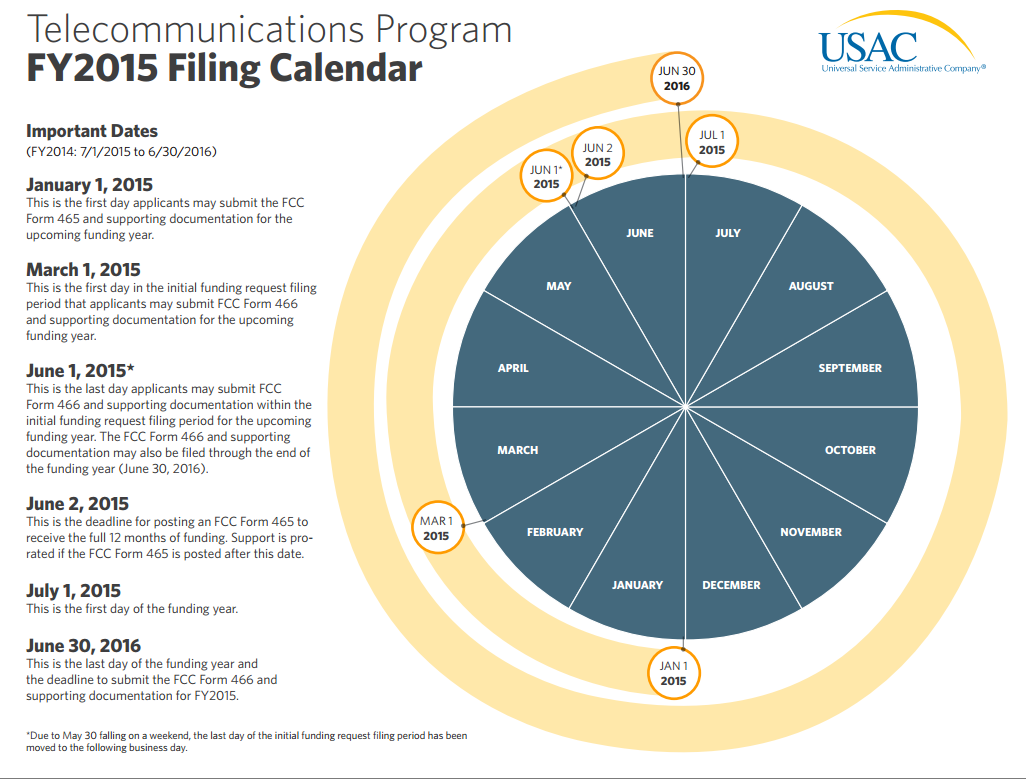 Telecom Program Overview
Three FCC Forms
FCC Form 465 – Description of Services Requested and Certification Form 
FCC Form 466 – Funding Request and Certification Form 
FCC Form 467 – Connection Certification Form
44
Telecom Program Overview
FCC Form 465
Eligibility, Registration and Request for Services Form
Eligibility must be determined before the FCC Form 465 can be posted
Initiates the competitive bidding process
Must be posted on USAC’s website for at least 28 days
Provides information about requested services to enable an effective competitive bidding process
Can be submitted starting 180 days before the beginning of the funding year
45
Telecom Program Overview
FCC Form 465: Who Must Submit
All applicants requesting funding through the Telecommunications Program who do not have an active evergreen contract (no evergreen contract or an evergreen contract that expiries or is modified during the funding year). 
Every applicant must submit an FCC Form 465 even if the applicant has been deemed eligible to participate in another component of the RHC Program (Healthcare Connect Fund or Pilot Program).
46
Telecom Program Overview
FCC Form 465: When to Submit
Can be submitted as early as January 1 prior to the funding year. The form must be posted on USAC’s website for a minimum of 28 days before the applicant signs a new contract with a service provider.
To be eligible for a full 12 months of funding, submit in time for USAC to post by June 2 (28 days before the start of the funding year). Forms received later will be eligible for partial year funding.
47
Telecom Program Overview
FCC Form 466
Provides information about the service agreement and certifies that the applicant selected the most cost-effective offer.
USAC uses the information provided on this form to calculate and issues a funding decision.
48
Telecom Program Overview
FCC Form 466: Who Must Submit
All applicants requesting funding through the Telecommunications Program for each circuit for which funding is requested. (Note that multiple forms must be submitted if the services change or if the applicant moves to a new location.)
49
Telecom Program Overview
FCC Form 466: When to Submit
Can be submitted anytime in the funding year, but no earlier than the 29th day after the FCC Form 465 has been posted.
Must be submitted with all supporting documentation prior to 11:59PM on June 30, the last day of the funding year.
50
Telecom Program Overview
FCC Form 466: Other Requirements
If a form is received without all supporting documentation, or if supporting documentation is inadequate, USAC will inform the applicant in writing and give the applicant 14 calendar days to submit the missing or relevant supporting documentation. 
If an applicant does not provide a timely response to USAC requests for documentation, the funding request may be denied.
51
Telecom Program Overview
FCC Form 467
Confirms service start and end dates or notifies USAC that a service was never turned on.
All applicants must submit one FCC Form 467 for each FCC Form 466.
52
Telecom Program Overview
FCC Form 467: When to Submit
Must be submitted after an applicant has received a funding commitment letter (FCL), and verified that the funding information on the FCL is correct. 
Service dates may be edited on this form to reflect delayed installation or early termination of the service. 
Service providers are strongly encouraged to review funding commitment letter with the applicant before the Form 467 is submitted.
53
Telecom Program Overview
Invoicing in the Telecom Program
The service provider completes the invoicing process in the telecom program.
Once the service provider has received and reviewed the HCP Support Schedule (HSS), the service provider should credit the applicant's account, then log in to My Portal and submit an online invoice to USAC.
After the online invoice is submitted, it will be processed within 24 hours.
54
Rural Health Care Program
Resources Available
55
Resources Available
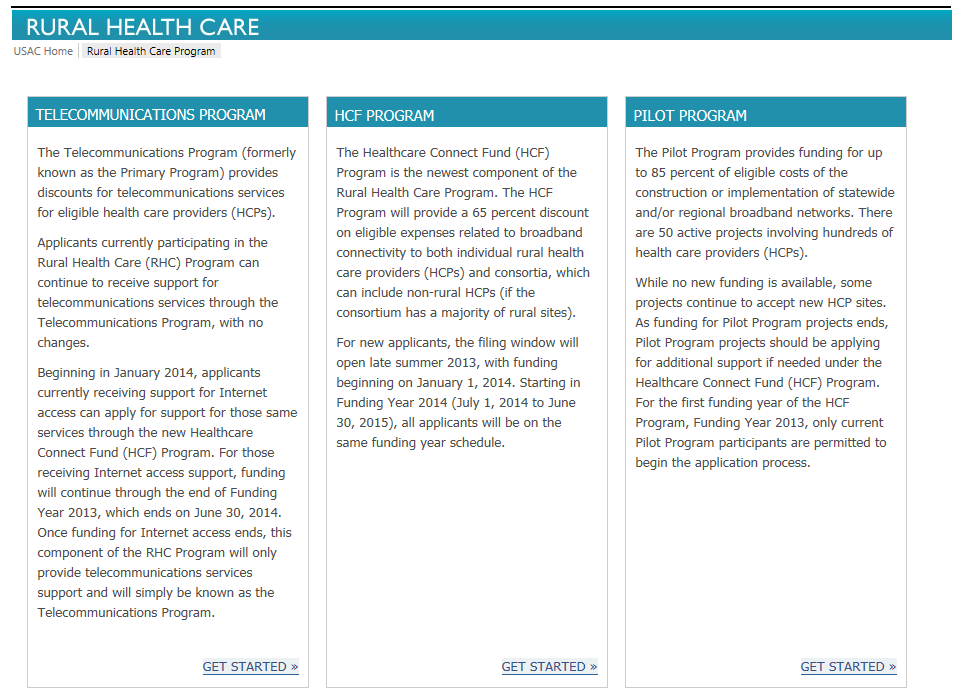 56
Resources Available
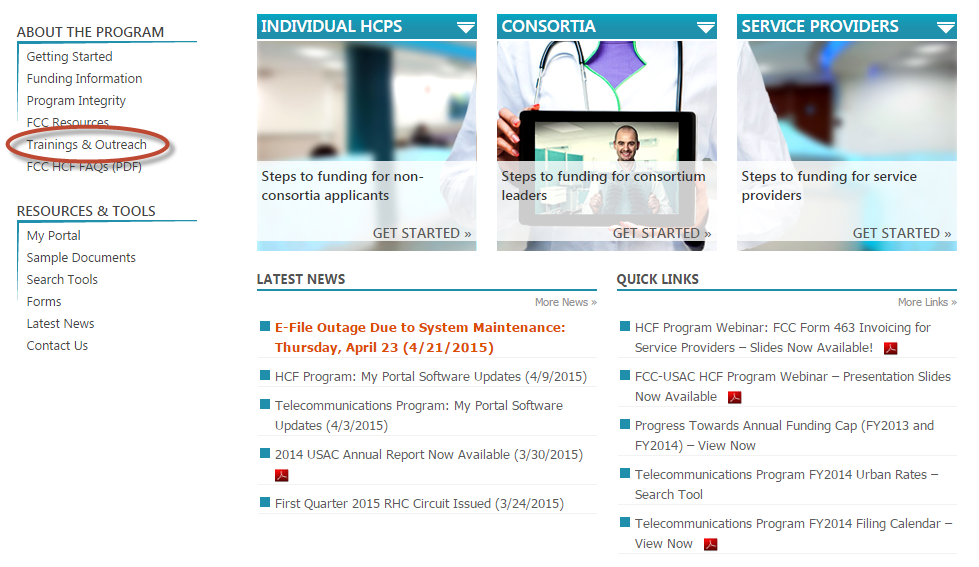 57
Resources Available
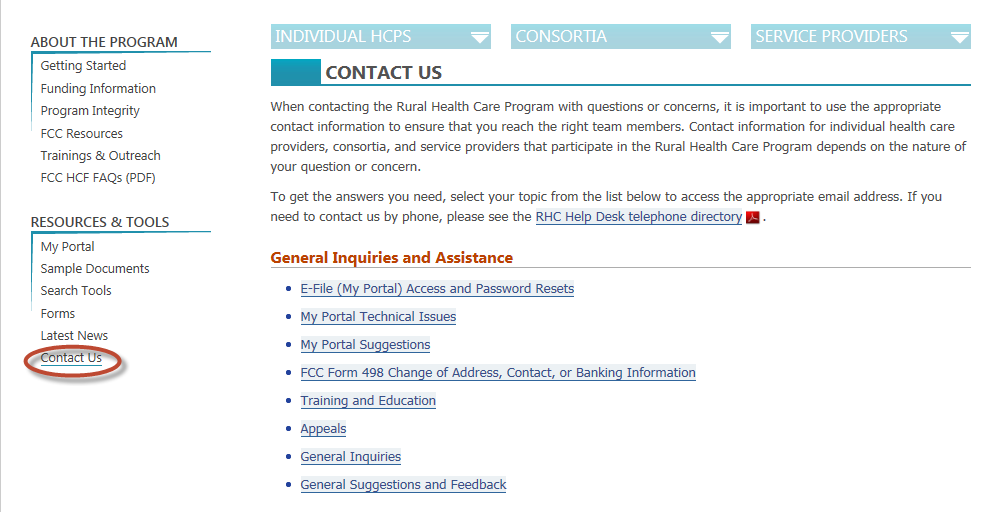 58
Resources Available
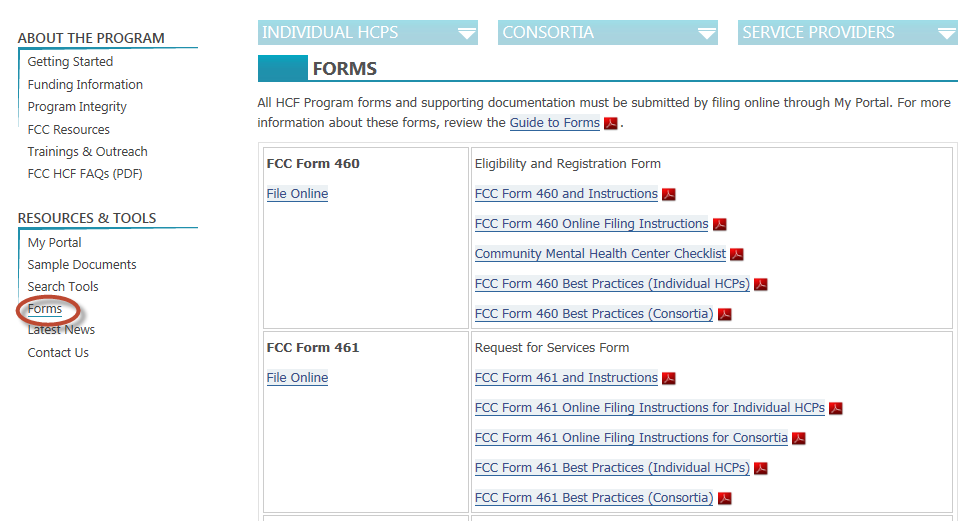 59
Resources Available
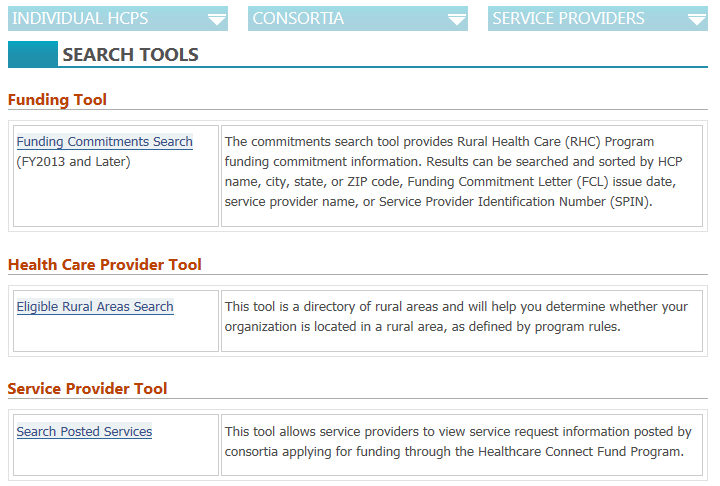 60
Resources Available
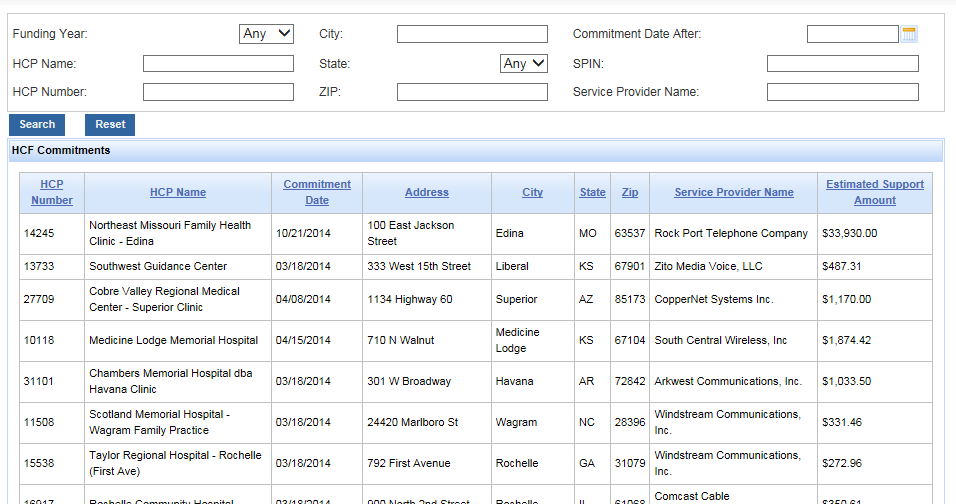 61
Resources Available
Other Resources
Webinars
RHC Circuit
RHC Events Calendar Coming Soon
62
RHC Program Overview
Information about your State!
63
State Information
Connecticut Consortia
Medical Professional Services Foundation, Inc.
American Healthcare Connect Consortium, Inc.
64
State Information
Maine Consortia
New England Telehealth Consortium (NETC) (Multi-state commitment)
Rural Western and Central Maine Broadband Initiative
Health Information Connectivity-Knowledge Rural Consortium
NMMC-CONSORT
65
State Information
Maryland Consortia
Indian Health Service 
Delmarva Pediatric Healthcare Consortium (Multi-state commitment)
66
State Information
Massachusetts Consortia
New England Telehealth Consortium(Multi-state commitment
Oregon Health Network (Multi-state commitment)
Berkshire Health Systems
Hillcrest Dental Care Inc.
67
State Information
New Hampshire Consortia
New England Telehealth Consortium
68
State Information
New York Consortia
Adirondack-Champlain Telemedicine Network
North Country Telemedicine Project
Western New York Rural Area Health Education Center
NY Community Broadband Partnership
Columbia Memorial Hospital
Health Alliance of the Hudson Valley
St. Mary’s Healthcare
Hudson River Healthcare, Inc.
69
State Information
New York
Success Story: Adirondack-Champlain Telemedicine Network
The WAN that is available today simply did not, nor could have been implemented years ago. It is through Universal Service funding, that service providers have been willing to build out the infrastructure that is in place today and allows for the improved access to health care services.
70
State Information
Pennsylvania Consortia
Geisinger Health System
Northeast HealthNet
Northwestern Pennsylvania Telemedicine Initiative
Pennsylvania Mountains Healthcare Alliance
Sentara Healthcare Consortium(Multi-state commitment
The Primary Health Network
Jersey Shore Hospital
71
State Information
Pennsylvania
Success Story: Geisinger Health System
A neurologist working at a hospital in Geisinger, pointed out that through tele-stroke, patients in outlying rural communities have access to neurological consults within five to ten minutes as opposed to hours.
72
State Information
Vermont Consortia
New England Telehealth Consortium (Multi-state commitment)
73
State Information
Virginia Consortia
Virginia Acute Stroke Telehealth Project
Sentara Healthcare Consortium(Multi-state commitment)
Delmarva Pediatric Healthcare Consortium(Multi-state commitment)
Wellmont Consortium(Multi-state commitment)
74
State Information
Virginia
Success Story: VAST
The online journal for billing transactions has saved the system about 50 full time equivalent positions for a tremendous cost savings.
75
State Information
States without consortia
Rhode Island
New Jersey
Delaware
76
Questions?
77
Contact Us!
Rural Health Care Program
(800) 453-1546
RHC-Assist@usac.org
78